Enable Organization-Wide Collaboration by Scaling Agile
Execute a disciplined approach to rolling out Agile methods in the organization.
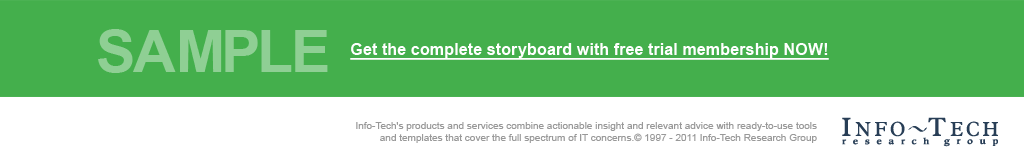 Info-Tech's products and services combine actionable insight and relevant advice with ready-to-use toolsand templates that cover the full spectrum of IT concerns.© 1997 - 2016 Info-Tech Research Group
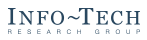 ANALYST PERSPECTIVE
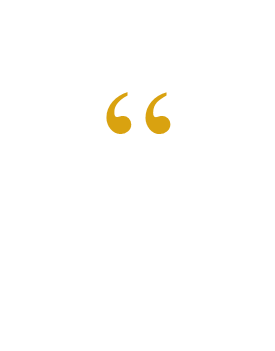 Agile may work great in small and isolated teams, but hidden issues can unveil themselves as you introduce more teams to your project. Subcultures within a single department can clash with each other and accommodating and integrating dependencies can generate longer lead times. 

Scaling Agile may require central control and standardization to coordinate value delivery, especially if teams are not disciplined, do not have the appropriate governance model, and are not motivated to collaborate and synchronize with each other. 

Be prepared to fail fast and learn. In some cases, you may need to become less Agile in some areas to be more Agile in others.
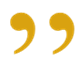 Andrew Kum-Seun,
Research Manager, Application DevelopmentInfo-Tech Research Group
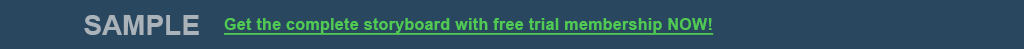 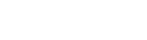 Our understanding of the problem
An applications director who has had initial success with Agile development and is looking to expand its implementation.
A CIO who is looking for ways to optimize efficiency and accelerate time to market for larger and complex projects.
Interface cross-functional groups and align them to a common set of Agile principles and business objectives.
Identify scaling challenges and tailor solutions to fit their context.
Adapt current roles and organizational structure to accommodate Agile at scale.
Identify interaction points and where dependencies exist to make the necessary adjustments that will eliminate any significant bottlenecks.
Streamline the development and planning processes to handle complex systems and more teams without deteriorating efficiency and throughput.
Project managers who are tasked with facilitating Agile in cross-functional settings.
Application development managers who are struggling with challenges from consistency, transparency, and dependencies across their teams.
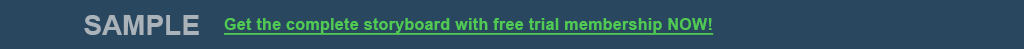 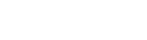 Executive summary
Not all lessons from the pilot are transferable. Pilot processes are tailored to a specific project’s scope, team, and tools, which may not account for diverse attributes within your organization.
Control may be necessary for coordination. With more moving parts, enforcing consistent cadences, reporting, and communication is a must if teams are not disciplined or lack good governance.
Scale Agile in departments tolerable to change. Incrementally roll out Agile in departments where its principles are accepted (e.g. a culture of continuous improvement, embracing failures as lessons).
Your organization has started to realize benefits from adopting Agile principles and practices in pockets of your organization. 
You are seeking to extend Agile development beyond a pilot project into other areas of the organization. You are looking for a coordinated approach aligned to business priorities.
Dependencies among teams and systems can generate logistical, integration, and communication challenges that will generate process bottlenecks and frustration.
Existing organizational constraints, compliance, and culture can restrict the reach of Agile into higher levels of the enterprise. Balancing the drivers and goals of Agile and traditional thinking is even more critical.
Complete an Agile capability assessment of your pilot functional group to gauge the scope of anticipated benefits with Agile. Identify the business objectives and the group drivers that are motivating a scaled Agile implementation.
Understand the challenges that you may face when scaling Agile. Investigate the root causes of existing inefficiencies that can derail your scaling initiatives.
Ideate solutions to your scaling challenges and envision a target state for your growing Agile environment. Your target state should realize new opportunities to drive more business value and eliminate current activities driving down productivity.
Coordinate the implementation and execution of your scaling Agile initiatives with a Scaling Agile Playbook. This organic and collaborative document will lay out the process, roles, goals, and objectives needed to successfully manage your Agile environment.
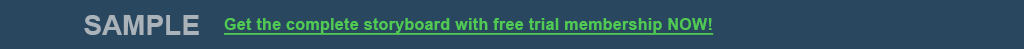 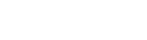 Extend the successes of your Agile pilot
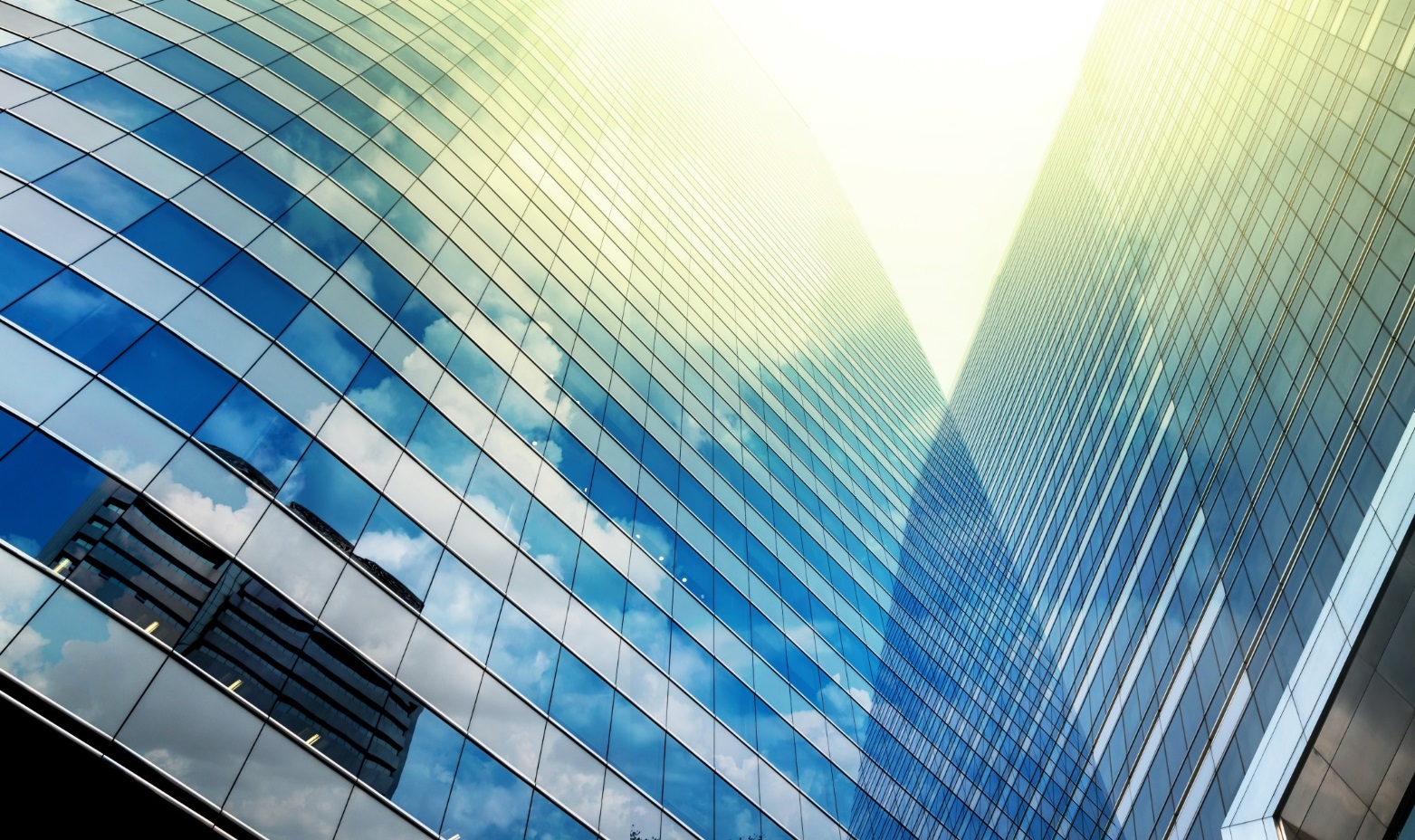 You’ve had success experimenting with a few pilot Agile development teams. Now there is interest in replicating that success on a broader scale.
Agile is a set of principles that enables greater flexibility, increased transparency, and the ability to adapt to change. 
This paradigm can be effectively extended beyond the local development teams completing small projects into other areas of the organization for large and complex projects. This requires the organization to invest the appropriate effort to extend collaboration and reduce internal culture and process conflicts. 
The key to success is an agreement among executives, business units (e.g. marketing), and development teams to ensure consistent and integrated workflows and cohesion between groups.
QUESTIONS TO CONSIDER:
How can we apply the practices, processes, and behaviors that we learned in the small teams to larger teams?
How can we involve multiple teams, processes, and tools to take on larger and more complex projects?
How do we better align our team’s Agile development goals to those of the business and other teams to improve product delivery?
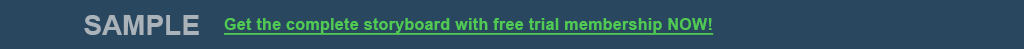 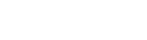 The business is still uncertain of what Agile may bring
While the business understands the broad benefits that Agile development can bring, they may remain hesitant to scale it due to fears that development teams will deviate from their expectations, losing project scope control. Reassure stakeholders that Agile development teams will only conduct activities aligned to stakeholder expectations.
Top Concerns with the Business When Scaling Agile
The Key? 
Extending Collaboration for Success

Uniting stakeholders and development into a single body is the key to success. Assess the internal and external communication flow and define processes for planning and tracking work so that everyone is aware of how to integrate, communicate, and collaborate.

The goal is to enable faster reaction to customer needs, shorter release cycles, and improved visibility into the project’s progress with cross-functional and diverse conversations.
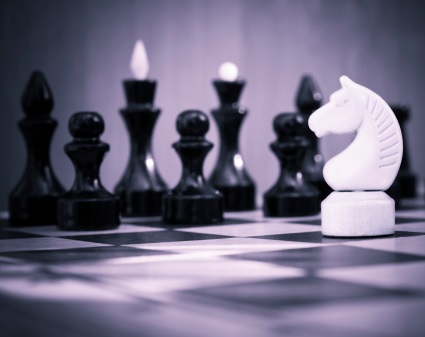 1
Organizational Culture. The current culture may not support team empowerment, learning from failure, and other Agile principles.
2
Executive Support. Executives may not dedicate resources, effort, and time to removing scaling Agile obstacles due to lack of business buy-in.
3
Team Coordination. Current collaboration structures may not enable teams and stakeholders to share information freely and easily integrate workflows.
Business Misalignment. Business vision and objectives may be miscommunicated early in development, risking poorly planned and designed initiatives, and low quality products.
4
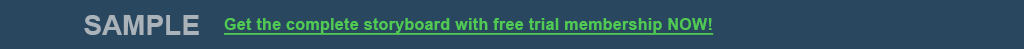 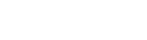 Development teams may still be facing challenges despite positive Agile pilot results
Leaving existing development challenges, issues, and pressures unaddressed when scaling can multiply negative business impacts. Teams should review past experiences before scaling Agile.
Developer Pressures
Business Impact
Dev Pressure
Business Impact
Lack of Activity Transparency
Additional time is needed to address issues that could have been caught in upstream activities.
Stakeholders are unaware of progress, creating mistrust with development teams.
Knowledge Sharing Issues
Optimization benefits are not realized on a broad scale.
Committed tasks are duplicated.
Holistic decisions are made locally, risking issues when integrating dependencies.
Code Integration Issues
Work is completed on an outdated codebase that can introduce regressions and integration errors, risking system stability and business disruption.
Longer release cycles as code will not always be in a deployable state.
Environment Configuration Inconsistency
Test environments do not mirror production, generating inaccurate test results.
Onerous and costly process to request and provision the proper environments to develop, test, and deploy.
Lack of Expertise
Key business process and system insights are assumed or omitted from development due to the unavailability of subject matter experts. 
Lack of training to bridge skills gaps, risking product quality and throughput.
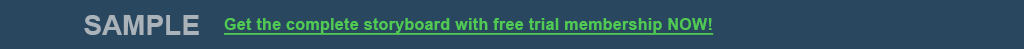 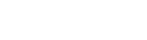 Scale Agile development benefits with a coordinated approach tied to the Agile Manifesto
Ability to Manage Changing Priorities
1
TOP BENEFITS OF
ADOPTING AGILE
Agile principles can be extended to solve large and complex challenges across groups in the same way it has solved issues within small and local development teams. The caveat is strategically tailoring implementation initiatives to address your unique people, process, and technology challenges.

If done and maintained correctly, many of the Agile benefits seen in your pilots can be multiplied when you scale Agile.
2
Team Productivity
Project Visibility
3
Manage ongoing change rather than preventing or avoiding it.
Deliver business and customer value with proper direction and removal of impediments.
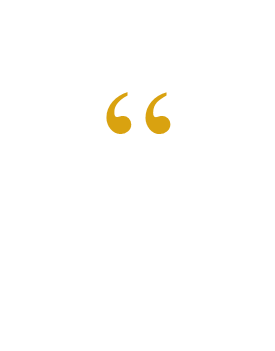 Individuals and interactions over processes and tools
Working solutions over comprehensive documentation
Customer collaboration over contract negotiation
Responding to change over following a plan
- Agile Manifesto
Scrum increases transparency for team members and stakeholders.
Better Delivery Predictability
4
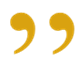 Expectation setting for what should be completed within a release window.
Source: “9th Annual State of Agile Survey,” VersionOne, 2015
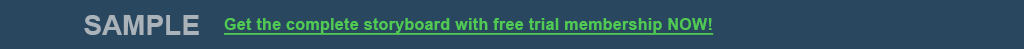 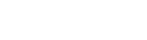 Your success relies on a solid understanding and application of Agile principles and culture
42%
You need to ensure that your alignment to the Agile Manifesto is sound before attempting to increase the implementation of your Agile environment. 

According to a survey of 3,925 Agile practitioners (VersionOne, 2015), when asked what the most valuable lesson learned in easing adoption at scale was…
of respondents cited Consistent Processes & Practices
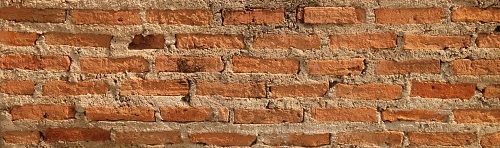 44%
…as the largest barrier to further Agile adoption within their respective organizations. 

Taking a big-bang approach to Agile scaling will result in failure, as it stops you from establishing the essential building blocks of culture and mindset change. Those foundations must be established first.
of respondents cited 
Ability to Change Organizational Culture
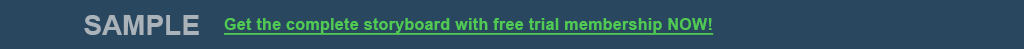 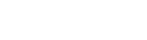 Organizations that have scaled Agile have reported positive impacts
Nine out of ten respondents stated that their ability to react to change, including changes in business environment and business needs, has improved by adopting Agile principles (IBM Agile State of the Art Survey).
90%
Agility as Competitive Advantage
The pace of change in customer expectations, competitive landscapes, and regulatory requirements is continuously increasing. This requires a reworking of business operations and supporting development processes to keep pace while simultaneously driving higher quality, customer satisfaction, and accelerated time to market.
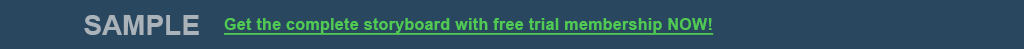 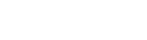 Tailor your scaling Agile approach to your unique factors
Size is not the only consideration when scaling Agile development.
 Address the scaling factors that are unique to your organization.
Geographic Distribution: Aligning release cadences and enabling collaboration of teams distributed across multiple locations in different time zones.
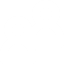 Compliance Requirement: Adapting processes to meet regulatory requirements (e.g. Sarbanes-Oxley, FDA CFR21, ISO 13845) applicable to your scaled development environment.
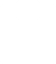 Technical Complexity: Solutions to address the technical limitations (legacy systems, system dependencies, etc.) that add complexity to your Agile scaling initiatives and development projects.
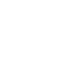 Domain Complexity: Emphasis on requirements definition, prototyping and testing activities to accommodate business operations and customer complexities or intricacies to meet business expectations.
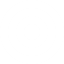 Organizational Complexity: Techniques for teams to cohesively work and collaborate together given existing cultural barriers and behaviors within the organization.
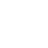 Source: Disciplined Agile Delivery
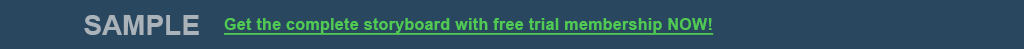 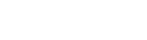 Info-Tech offers various levels of support to best suit your needs
Consulting
Workshop
Guided Implementation
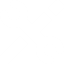 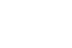 DIY Toolkit
“Our team does not have the time or the knowledge to take this project on. We need assistance through the entirety of this project.”
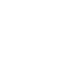 “We need to hit the ground running and get this project kicked off immediately. Our team has the ability to take this over once we get a framework and strategy in place.”
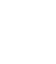 “Our team knows that we need to fix a process, but we need assistance to determine where to focus. Some check-ins along the way would help keep us on track.”
“Our team has already made this critical project a priority, and we have the time and capability, but some guidance along the way would be helpful.”
Diagnostics and consistent frameworks used throughout all four options
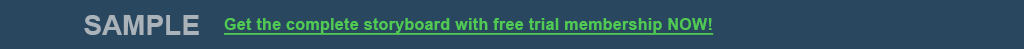 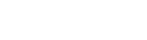 Enable Organization-Wide Collaboration by Scaling Agile– project overview
Phase 2: Define Your Scaled Agile Target State
Phase 3: Create Your Implementation Plan
Phase 1: Gauge Your Readiness to Scale Up Agile
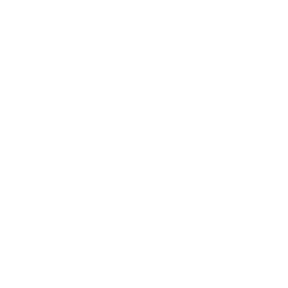 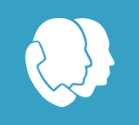 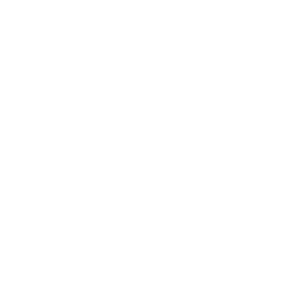 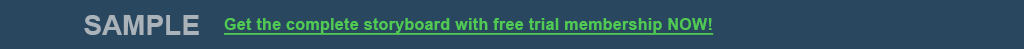 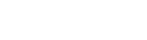 Enable Organization-Wide Collaboration by Scaling Agile– workshop overview
Contact your account representative or email Workshops@InfoTech.com for more information.
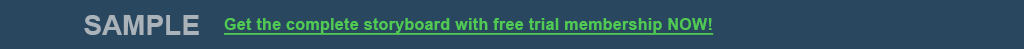 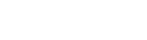 Info-Tech Research Group Helps IT Professionals To:
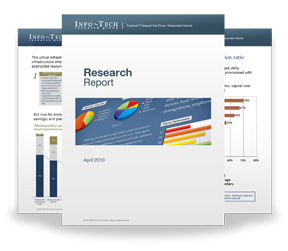 Quickly get up to speedwith new technologies
Make the right technologypurchasing decisions – fast
Deliver critical ITprojects, on time andwithin budget
Manage business expectations
Justify IT spending andprove the value of IT
Train IT staff and effectivelymanage an IT department
Sign up for free trial membership to get practical
solutions for your IT challenges
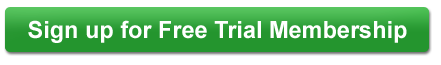 “Info-Tech helps me to be proactive instead of reactive –a cardinal rule in a stable and leading edge IT environment.
- ARCS Commercial Mortgage Co., LP
Toll Free: 1-888-670-8889
www.infotech.com
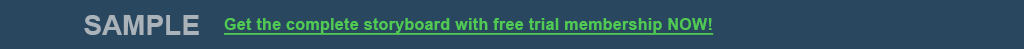 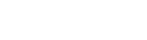